MLS ProgramExpectations
Orientation Review 
Updated:  June 2020
Objectives
Upon completion of this presentation, the MLS student will be expected to: 
State the general MLS Program expectations for incoming students as presented during Orientation and in the MLS Student Handbook (page 11). 
Describe the additional perspective from the Program Director for each of these expectations.
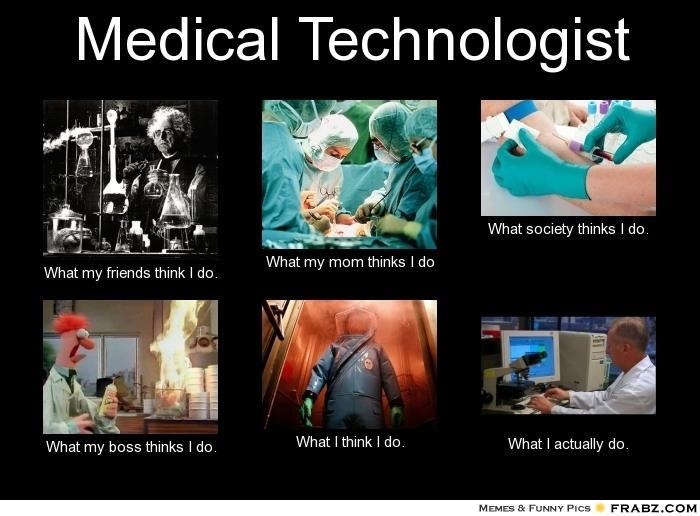 Students
#1 – Health & Safety
MLS Program
Promote a safe and positive learning environment.  
Follow all safety rules (e.g., gloves, eye protection, lab coat, hand washing, proper disposal of infected items).

Program Director
Take care of your health.  Eat health; get plenty of rest; make time for mindful reflection. 
Display a positive attitude and respect for faculty, fellow students and staff.
# 2 – Patient & Team Privacy
MLS Program
Respect patient privacy and consider all patient information as confidential.

Program Director
Remove PHI from any EPIC oneChart  screen printouts for use in assignments and case study.
When discussing test scores with fellow classmates, respect the privacy of those who wish to keep their information private.
#3 – Engagement
MLS Program
Plan arrival time to begin workstation assignments at scheduled starting time.

Program Director
Review the Lab procedure (SOP) before live bench rotation.
Ask the teaching technologist what you can do to help. 
They are technical experts to whom you should  you ask questions about the instrumentation or technical procedure. 
Ask instructors questions about lecture instruction as well as clarification about rotation schedules, assignments and exams.
#4 – Adult Learner
MLS Program
Take responsibility for your learning:
Prepare ahead - review objectives and read department standard operating procedures (SOP’s) before rotating on assigned workstation.
Actively participate with fellow students in your group.  
Actively participate on live bench stations.
Respect the experience of teaching techs and the purpose for each assignment.
Ask how you might help.
Don’t press instructor for exam content.
Read suggested textbooks and utilize available learning resources.
#4 – Adult Learner – cont.
Program Director
Take responsibility for your learning.
Complete the learning objectives for each course.
Study well for exams.
Check the Student Handbook and FAQ’s first before asking questions about topics already discussed during Orientation.
Read directions for Special Topic assignments carefully before beginning the activity.  Check Student Resource Manual and SharePoint folders first before asking questions.
Have an open mind and be fully engaged in the learning process.
#5 - Communication
MLS Program
Take turns in group discussions with clinical instructor; don’t compete or dominate.

Program Director
Listen to graduates, but use your own judgement.
Reach out to instructor, program director or medical advisor with any concerns or program policy questions. 
Respond to program director questions/requests promptly.
#6 - Performance
MLS Program
Work independently when assigned to do so (e.g., unknowns and exams).

Program Director
Study for all exams, including the pre-clinical review tests.
Read exam questions slow and twice - “R.D.Q.”  (Read the Darn Question) 
Ask the instructor, not a classmate, to clarify any unclear exam questions or course objectives.
#7 – Flexibility
MLS Program
Be flexible with schedule changes including:
Program or Seminar schedule
Daily course rotation schedule
Program Director
You will be treated as an adult learner who is self-directed and accepts responsibility for their own learning. 
The clinical instructors role is to coach and facilitate your learning by designing experiences that will enable you to acquire new practical knowledge and skills as well as professional awareness.
#8 - Attendance
MLS Program
Call instructor if you will be late or absent.
Inform Program Director of absence via phone or e-mail.

Program Director
Budget your 6.5 month schedule wisely.
Ensure tardiness and/or absences don’t get you into potential corrective action including probation or dismissal action.
#9 – Time Management
MLS Program
Organize your time around program and course schedules.
Maintain a personal calendar – hardcopy or electronic.
Get enough sleep.  
Note:  Napping in hospital public lobby areas is prohibited.  (Ditto for breaks and lunch.)

Program Director
Plan your time wisely.
Schedule expected program assignment deadlines into your personal calendar.
Complete course and special topic assignments by due date.
#10 - Professionalism
MLS Program
Beaumont Mission:  
Compassionate, extraordinary care every day
Beaumont Values: 
Compassion, Respect, Integrity, Teamwork, Excellence
The mission and  values guide our behavior and actions in everything we do for patients, families, colleagues and communities.

Program Director
Act professionally. 
Never stop learning.
Relax and have fun where appropriate.
Tips for Success from Graduates
Come to the first week prepared with all supplies 
Study for each rotation pretest
Use a planner to keep track of schedule, bench days and exams
Read required SOP(s) before starting a bench
Come prepared daily with smiling faces
Hematology & Chemistry:  Make sure to bring your bench checklist with you everyday 
Be sure to complete all course objectives prior to the end of the rotation.   Complete small sections at a time for best results. 
Prepare for each exam accordingly:  Review all PPT’s and/or lecture notes specifically for that exam
Choose a case study and PI project early and work on them throughout the six months
Do any required homework or reading nightly for next days rotation
Be engaged when out on the bench with the techs
Study for exams nightly